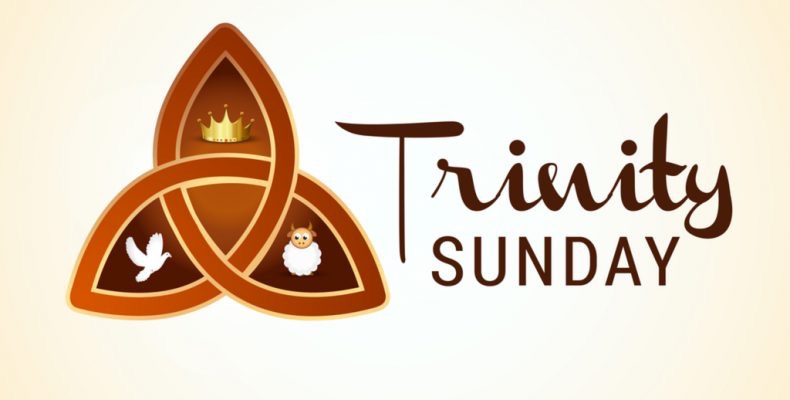 Our Trinity Relationship
Isaiah 6:1–8; Romans 8:12–17; John 3:1–17
Isaiah
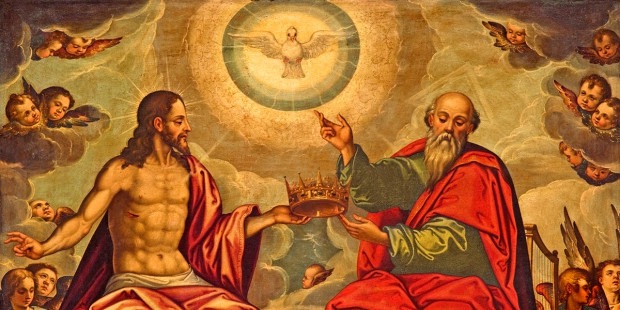 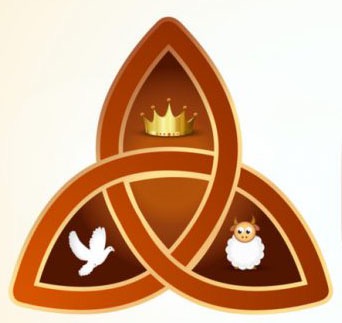 John
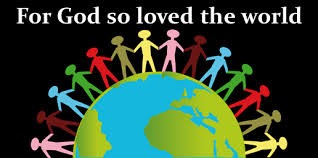 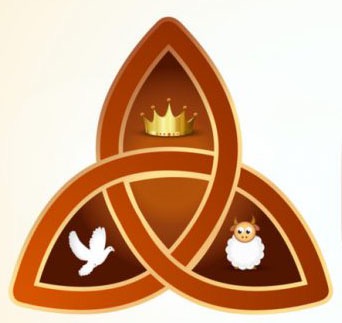 Romans
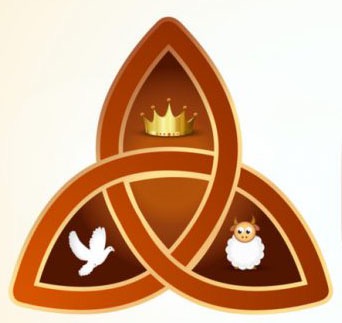 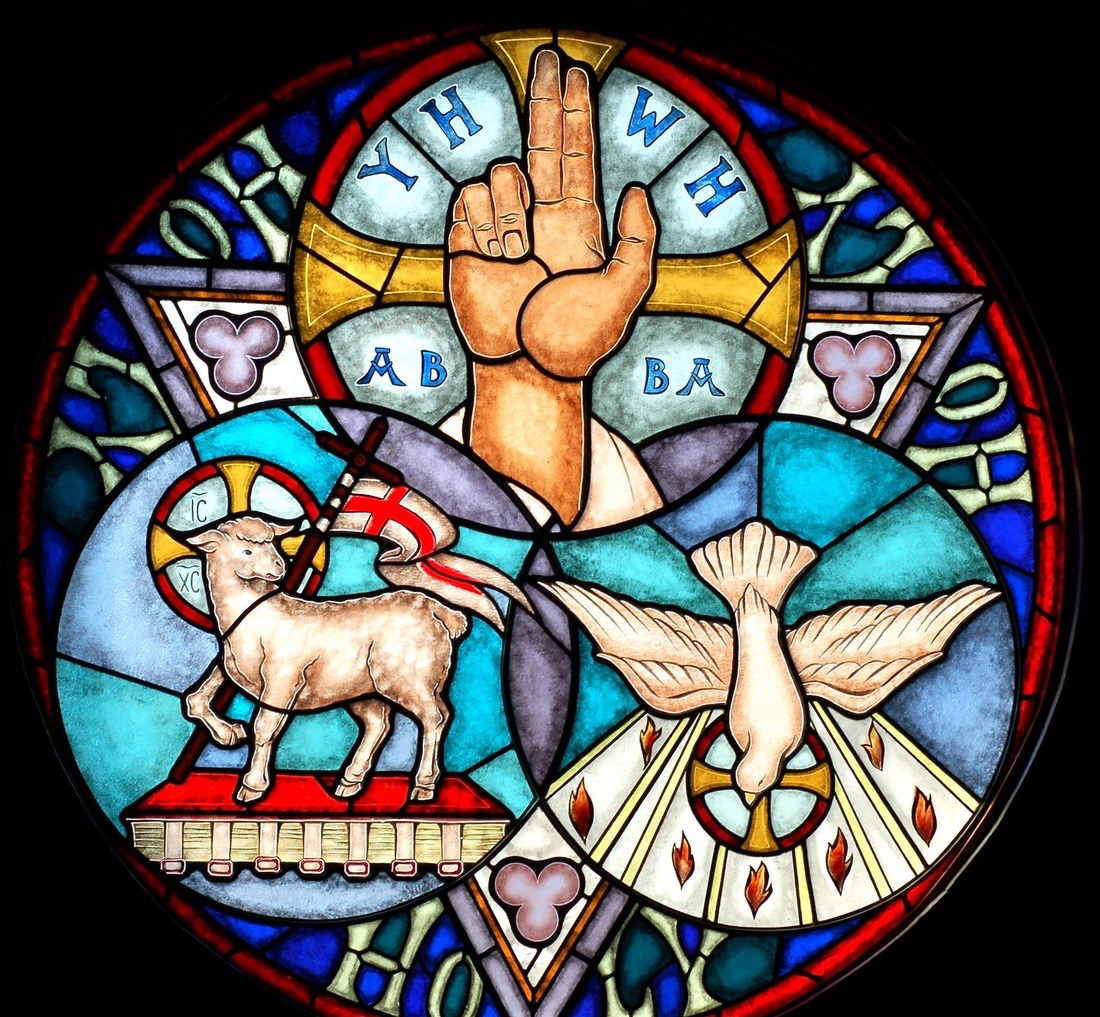 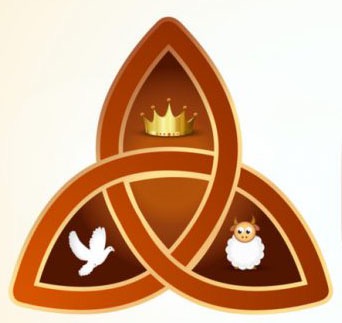 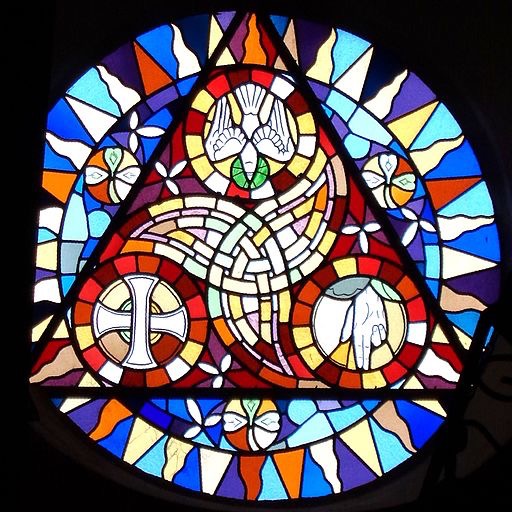 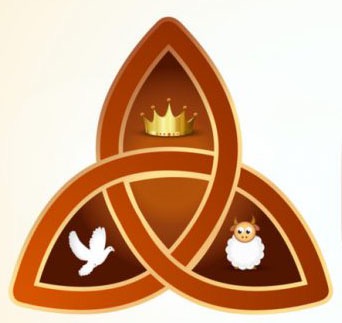 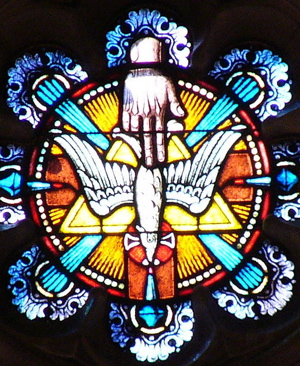 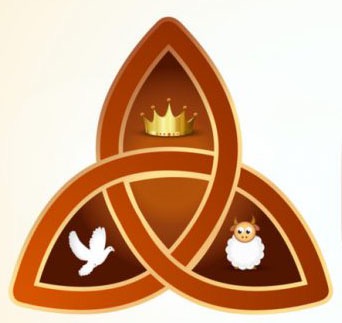 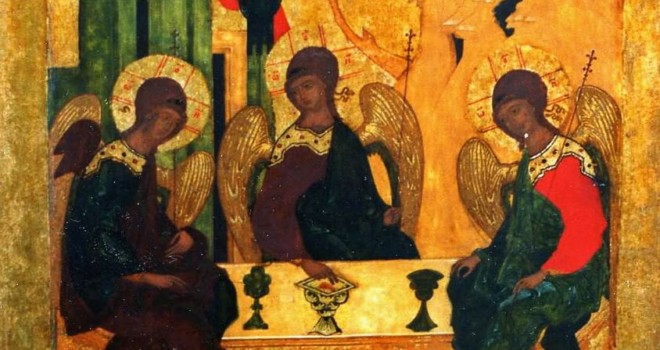 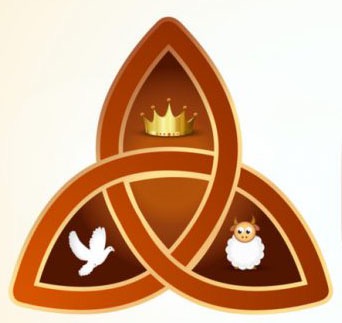 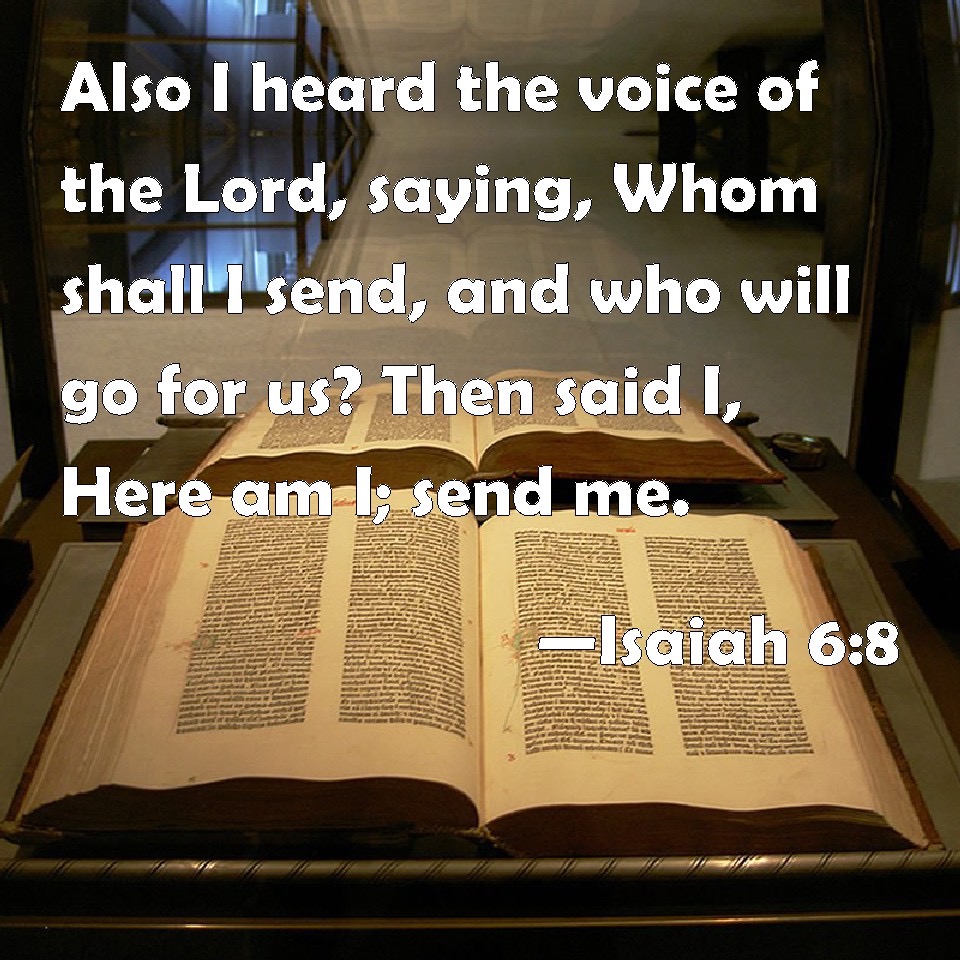 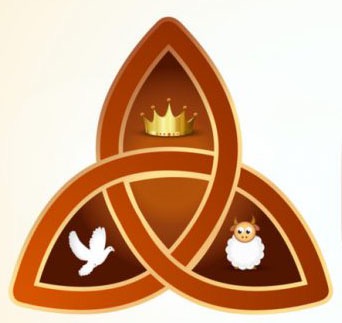 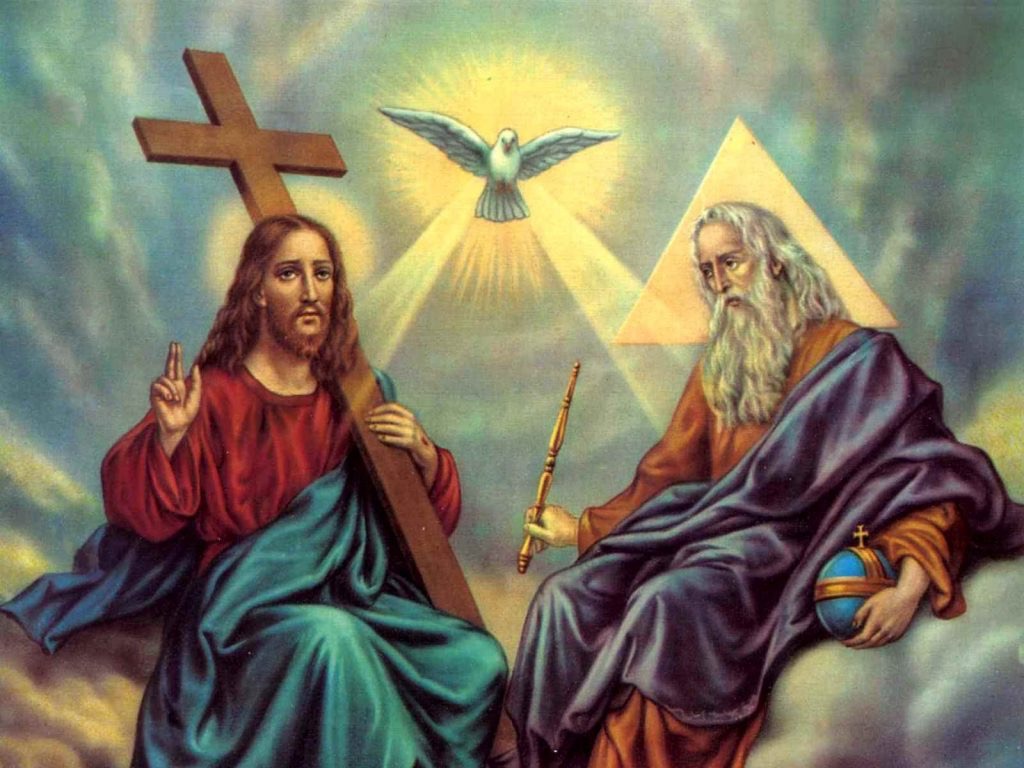 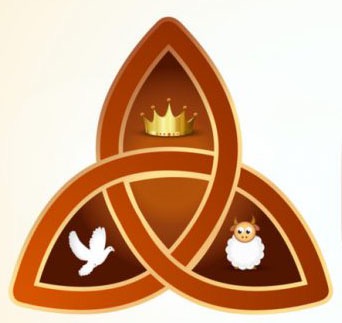 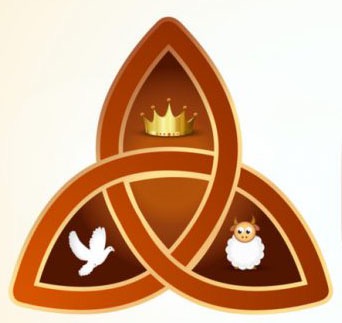 I believe in God, 
the Father Almighty
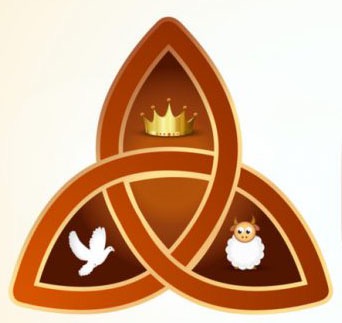 I believe in Jesus 
Christ, his only Son
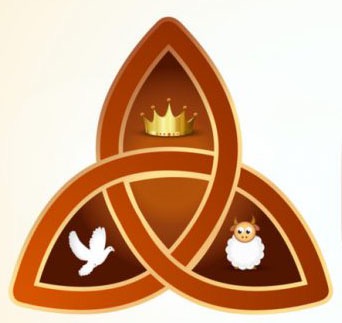 I believe in
the Holy Spirit
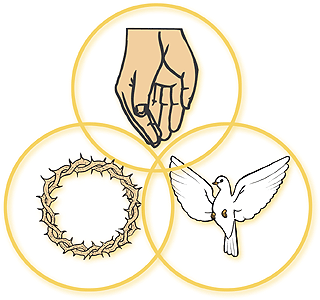 Nicene Creed: #880
“Of the Father’s love begotten, ere the worlds began to be…”
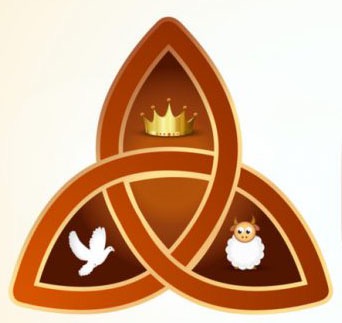 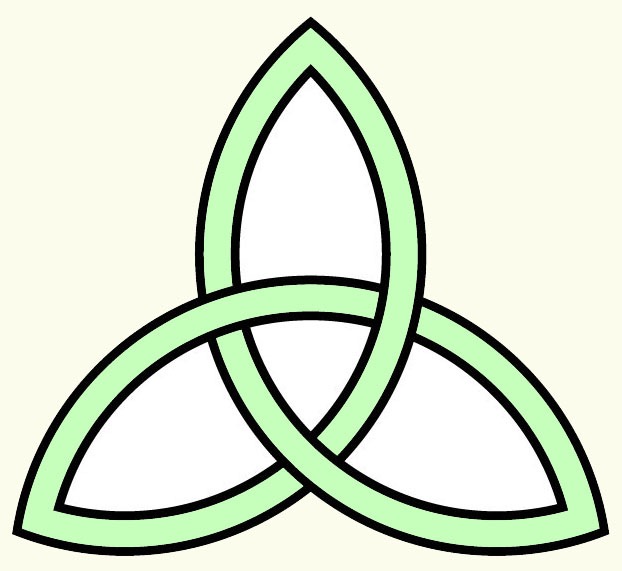 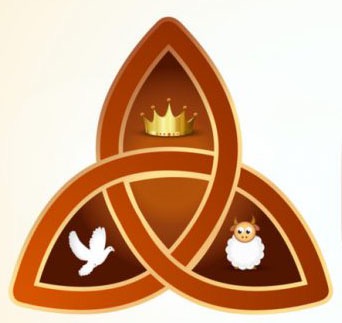 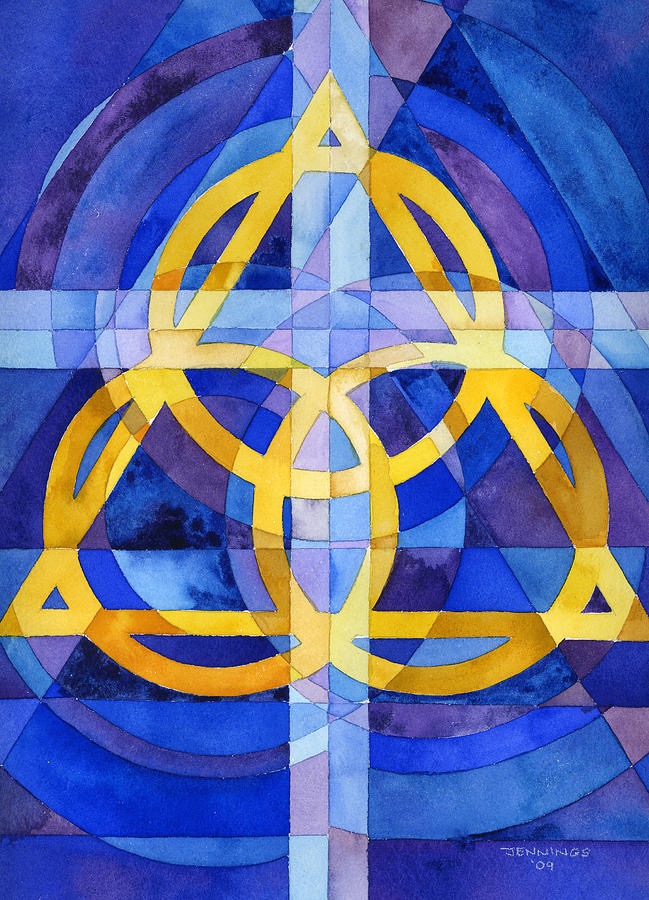 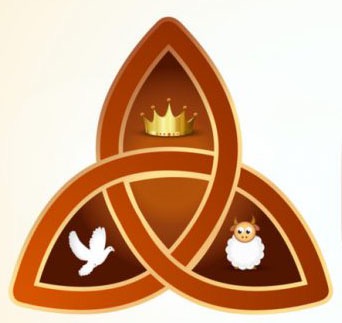 Atom Analogy
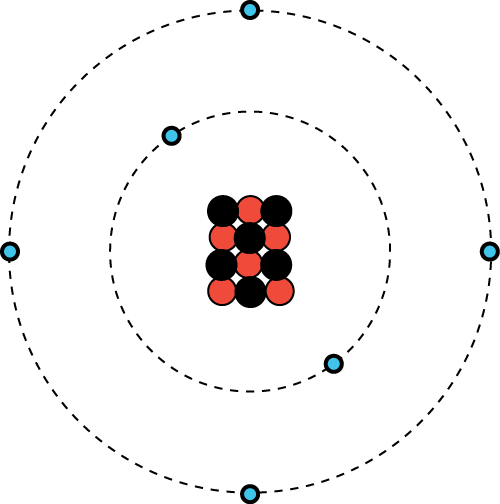 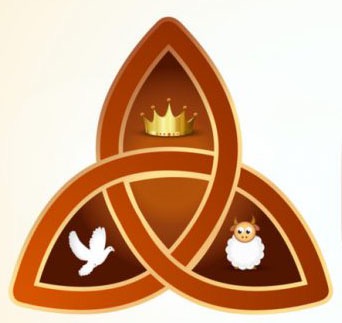 Human Analogy
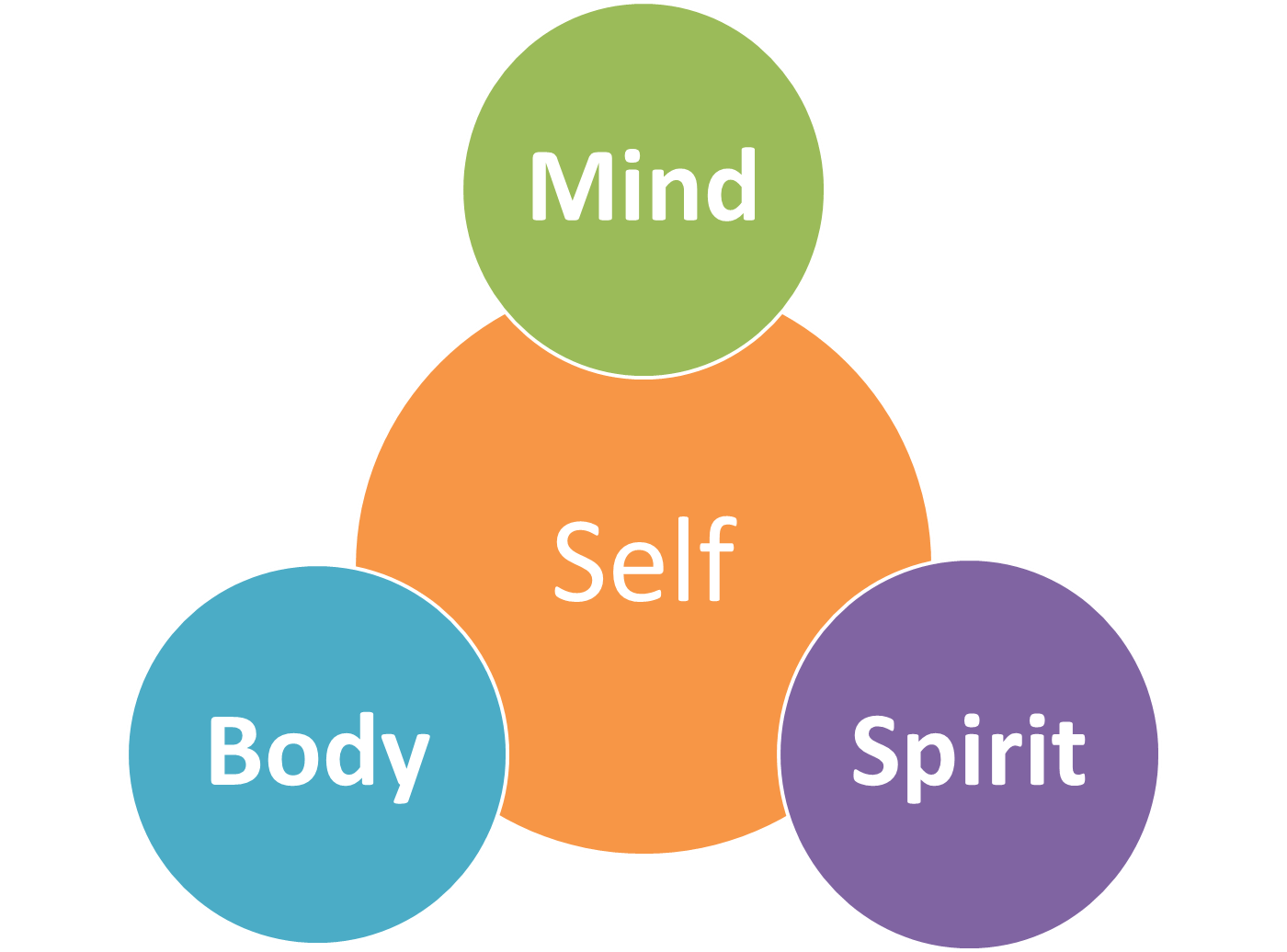 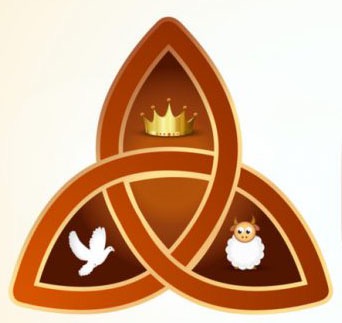 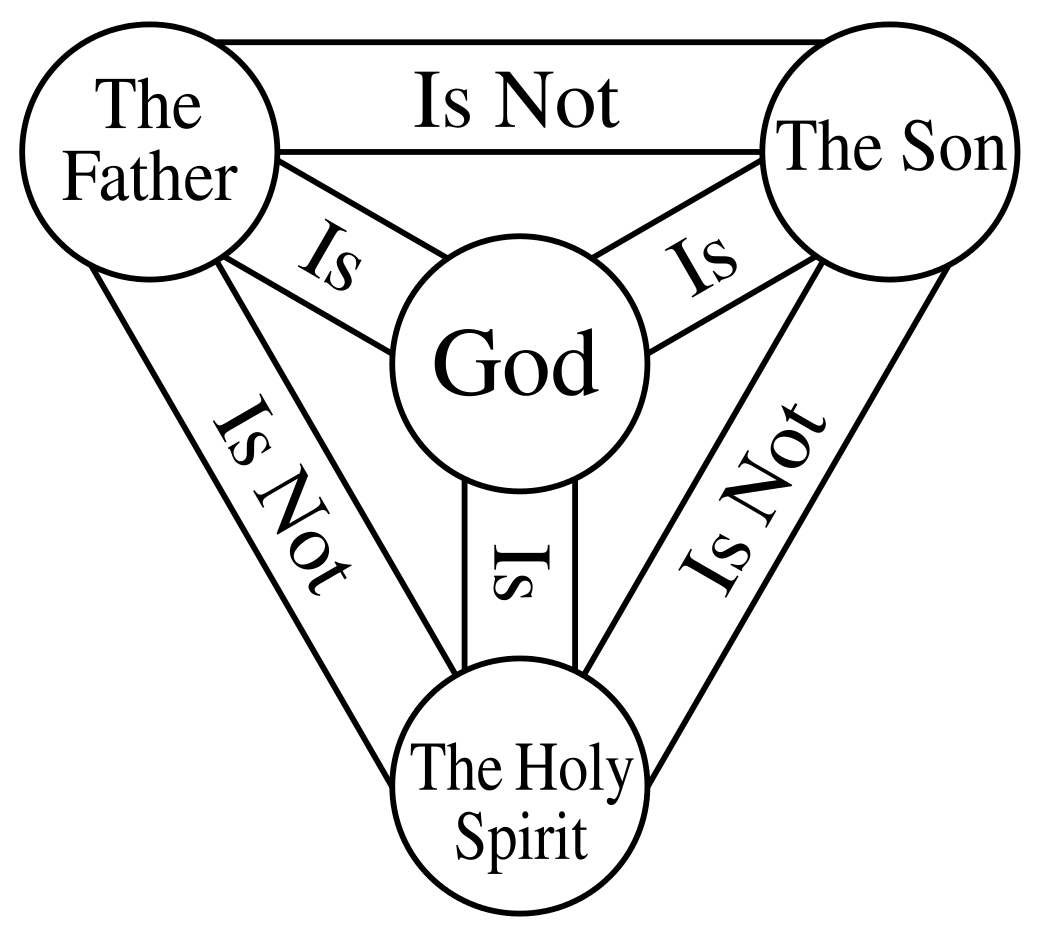 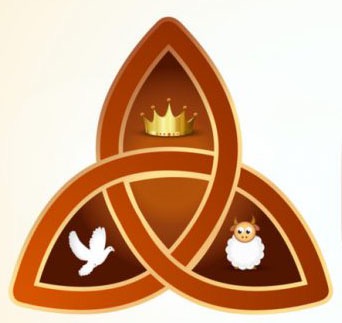 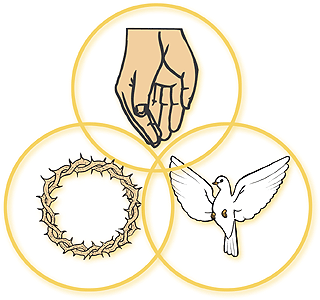 Nicene Creed: #880
“Of the Father’s love begotten, ere the worlds began to be…
Christ, to thee with God the Father, and, O Holy Ghost, to thee, 
hymn and chant and high thanksgiving, and unwearied praises be…”
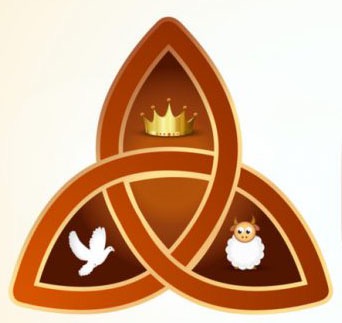 Be a Person vs.
Be an Individual

“One cannot really be a person except in community.”
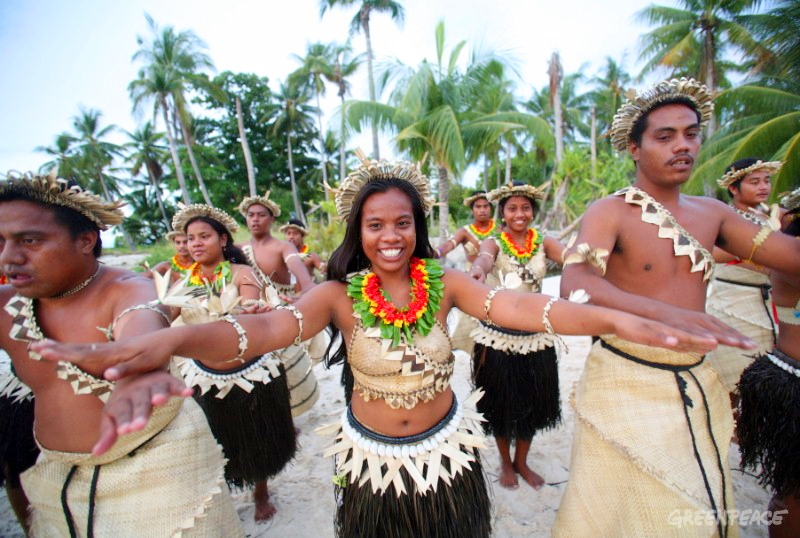 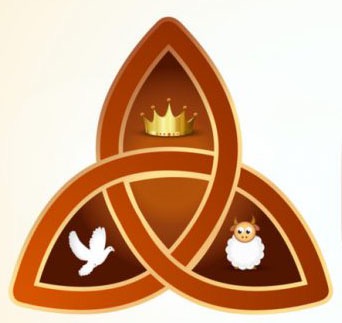 I believe in the holy Spirit,
the holy catholic church,
the communion of saints,
the forgiveness of sins,
the resurrection of the body
and the life everlasting
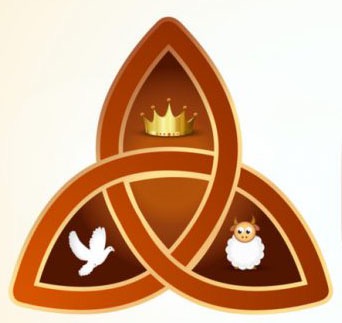 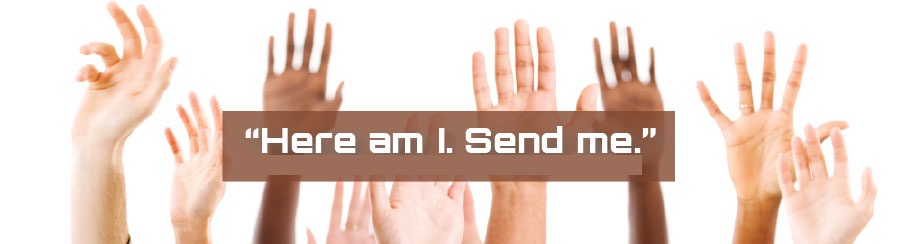 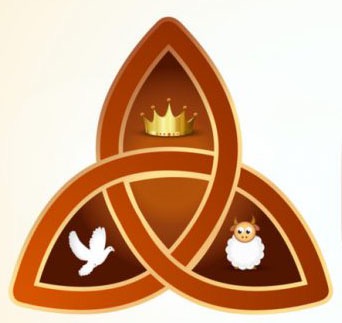 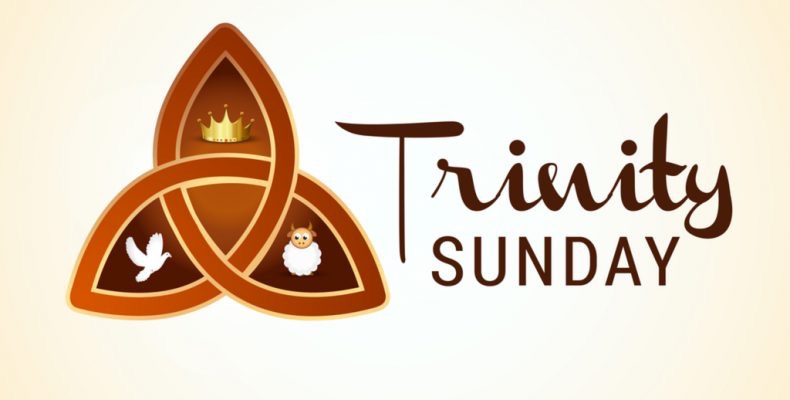 Our Trinity Relationship
Isaiah 6:1–8; Romans 8:12–17; John 3:1–17